Kommunikationsindsats for rammearkitekturen
SAGERA projekt 1 & 2
Kommunikations-indsats for rammearkitekturen
Kommunernes It-Arkitekturråd, torsdag den 21. september 2017
Kommunikationsindsats for rammearkitekturen
Agenda
Kommunikationsindsatsen – materialer og aktiviteter
Input fra It-Arkitekturrådet
SAGERA projekt 1 & 2
Kommunikationsindsats for rammearkitekturen
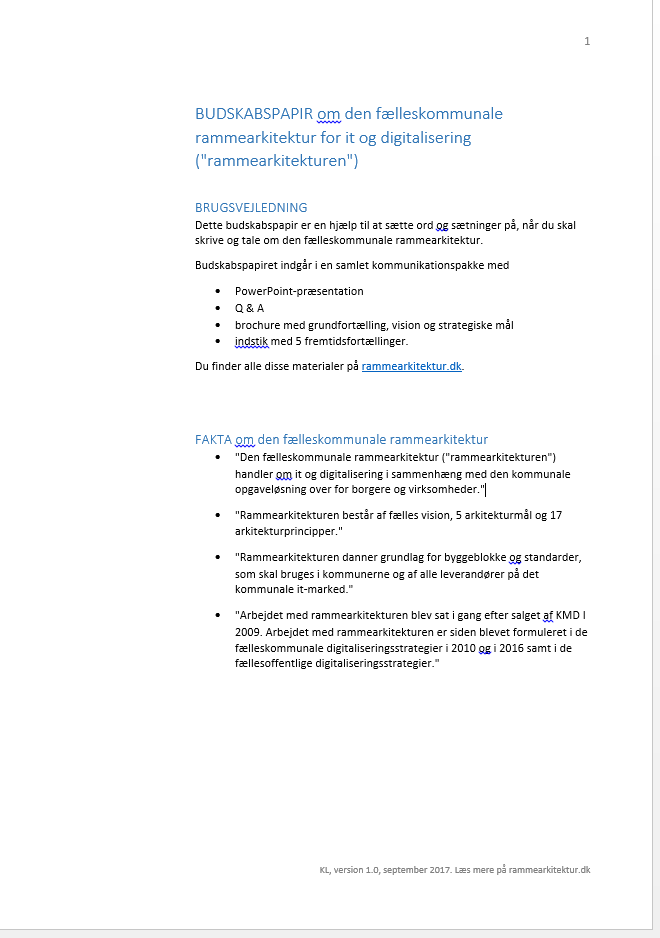 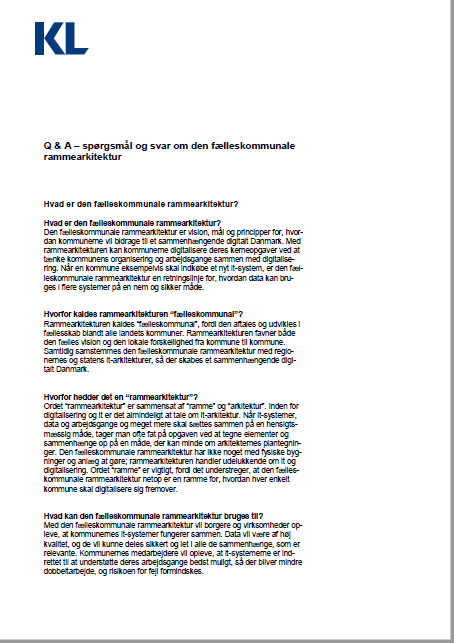 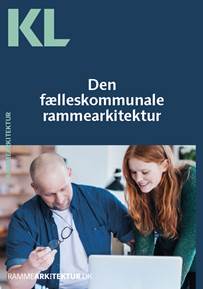 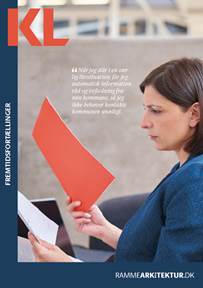 SAGERA projekt 1 & 2
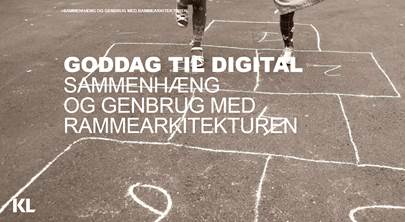 Materialer
Folder med vision og strategiske mål
Fem fremtidsfortællinger
PPT
Q & A
Budskabspapir
Kommunikationsindsats for rammearkitekturen
Materialer
Folder med vision og strategiske mål
Fem fremtidsfortællinger
Q & A
PPT
Budskabspapir
SAGERA projekt 1 & 2
Kommunikationsindsats for rammearkitekturen
Aktiviteter
Kommunernes Digitaliseringstræf i Kolding den 19. juni 2017 – lancering og formidling med roll-ups, plakater m.m. 

Folder og indstik udsendt med post til direktioner og it-/digitaliseringsenheder i alle 98 kommuner primo september

Fælles netværksdag for Kommunernes It-arkitekturnetværk i KL-huset den 20. september 2017 – formidling med roll-ups, plakater m.m. 

Digitaliseringsmessen i Odense den 28. september 2017 – formidling med roll-ups, plakater m.m. 

K98-mødet (KL’s kommunaldirektørforum) den 12. december 2017 – formidling med roll-ups, plakater m.m. 

Vi følger op på kampagnen i løbet af efteråret og iværksætter yderligere materialer og aktiviteter ad hoc, når og hvis der er behov og anledning
SAGERA projekt 1 & 2
Kommunikationsindsats for rammearkitekturen
Tilbagemelding og ideer
Materialer?Aktiviteter?Målgrupper?
SAGERA projekt 1 & 2